ISS（本校）で提供しているプログラム
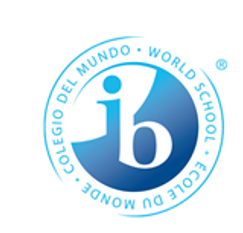 MYP
DP
CP
PYP
キャリア関連教育
サーティフィケイト
プログラム
初等教育
プログラム
中等教育
プログラム
ディプロマ
プログラム
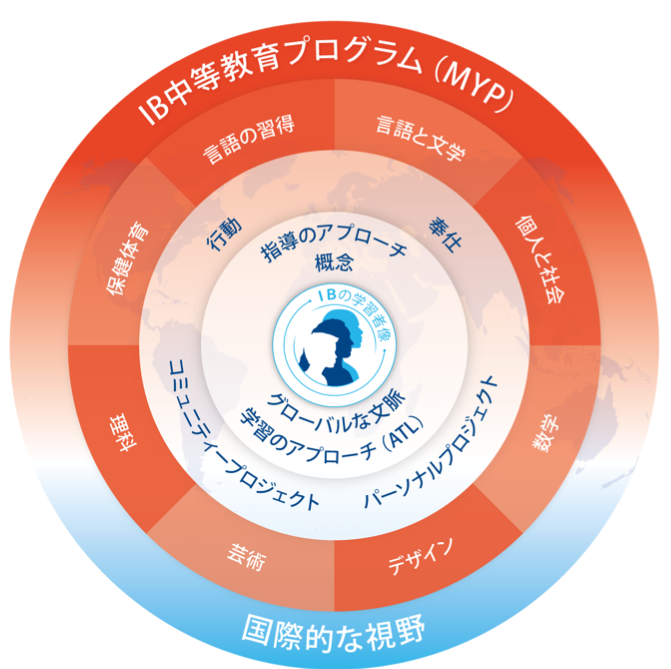 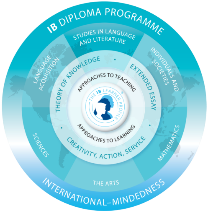 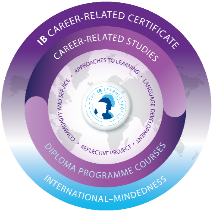 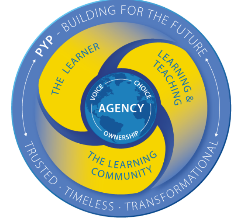 (3 – 12歳)
(16 –19歳)
(16 –19歳)
(11 –16歳)
2015
2010
1～4年生
全員
5～6年生
約15名
1